هذا العمل من إعداد المعلمة : أميمة
* للنشر وليس للبيع
* الأسبوع الأول*
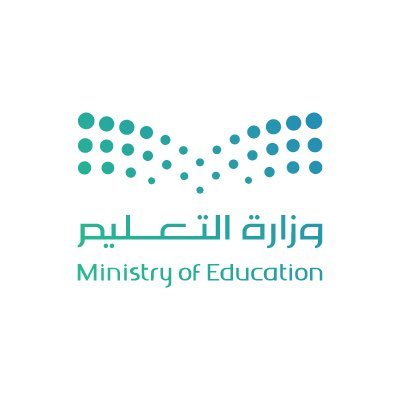 الأسبوع الأول
١٤- ١٨ / ٢ / ١٤٤٦هـ - ١٨ - ٢٢ / ٨ / ٢٠٢٤
الخطة الأسبوعية للصف :
مسارات عام
ثاني ثانوي
* الأسبوع الثاني*
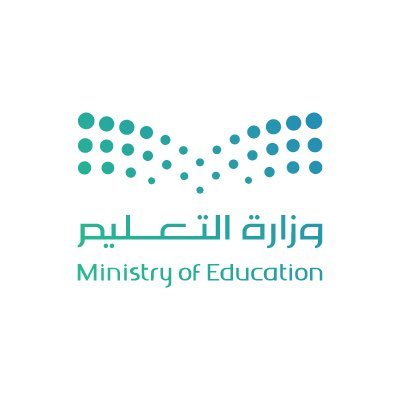 الأسبوع الثاني
٢١- ٢٥ / ٢ / ١٤٤٦هـ - ٢٥ - ٢٩ / ٨ / ٢٠٢٤
الخطة الأسبوعية للصف :
مسارات عام
ثاني ثانوي
* الأسبوع الثالث*
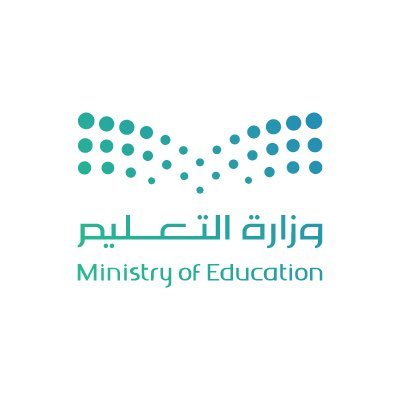 الأسبوع الثالث
٢٨ -٢|٢ -٣ / ١٤٤٦هـ - ١ - ٥ / ٩ / ٢٠٢٤
الخطة الأسبوعية للصف :
مسارات عام
ثاني ثانوي